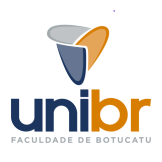 Engenharia de Produção 
1N
Desenvolvimento dos Projetos
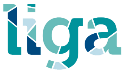 Desenvolvimento dos Projetos – Atividades indicadas pelo Professor(a) e supervisionadas pelo Tutor(a) (tarefas, pesquisas, leituras, estudos e outras atividades) para realização do projeto da disciplina, na plataforma Liga Online. O(a) aluno(a) tem autonomia para cumpri-las na biblioteca, laboratórios ou em casa, individualmente ou em grupo.
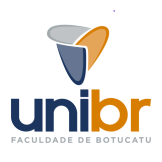 Engenharia de Produção 
2N
Desenvolvimento dos Projetos
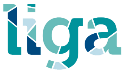 Desenvolvimento dos Projetos – Atividades indicadas pelo Professor(a) e supervisionadas pelo Tutor(a) (tarefas, pesquisas, leituras, estudos e outras atividades) para realização do projeto da disciplina, na plataforma Liga Online. O(a) aluno(a) tem autonomia para cumpri-las na biblioteca, laboratórios ou em casa, individualmente ou em grupo.
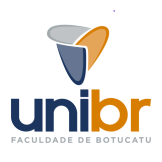 Engenharia de Produção 
3N
Desenvolvimento dos Projetos
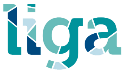 Desenvolvimento dos Projetos – Atividades indicadas pelo Professor(a) e supervisionadas pelo Tutor(a) (tarefas, pesquisas, leituras, estudos e outras atividades) para realização do projeto da disciplina, na plataforma Liga Online. O(a) aluno(a) tem autonomia para cumpri-las na biblioteca, laboratórios ou em casa, individualmente ou em grupo.
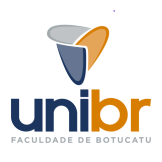 Engenharia de Produção 
4N
Desenvolvimento dos Projetos
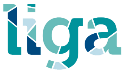 Desenvolvimento dos Projetos – Atividades indicadas pelo Professor(a) e supervisionadas pelo Tutor(a) (tarefas, pesquisas, leituras, estudos e outras atividades) para realização do projeto da disciplina, na plataforma Liga Online. O(a) aluno(a) tem autonomia para cumpri-las na biblioteca, laboratórios ou em casa, individualmente ou em grupo.
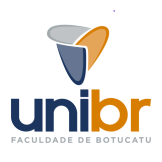 Engenharia de Produção 
5N
Desenvolvimento dos Projetos
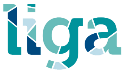 Desenvolvimento dos Projetos – Atividades indicadas pelo Professor(a) e supervisionadas pelo Tutor(a) (tarefas, pesquisas, leituras, estudos e outras atividades) para realização do projeto da disciplina, na plataforma Liga Online. O(a) aluno(a) tem autonomia para cumpri-las na biblioteca, laboratórios ou em casa, individualmente ou em grupo.
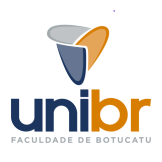 Engenharia de Produção 
6N
Desenvolvimento dos Projetos
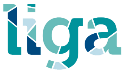 Desenvolvimento dos Projetos – Atividades indicadas pelo Professor(a) e supervisionadas pelo Tutor(a) (tarefas, pesquisas, leituras, estudos e outras atividades) para realização do projeto da disciplina, na plataforma Liga Online. O(a) aluno(a) tem autonomia para cumpri-las na biblioteca, laboratórios ou em casa, individualmente ou em grupo.
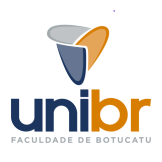 Engenharia de Produção 
7N
Desenvolvimento dos Projetos
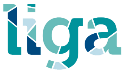 Desenvolvimento dos Projetos – Atividades indicadas pelo Professor(a) e supervisionadas pelo Tutor(a) (tarefas, pesquisas, leituras, estudos e outras atividades) para realização do projeto da disciplina, na plataforma Liga Online. O(a) aluno(a) tem autonomia para cumpri-las na biblioteca, laboratórios ou em casa, individualmente ou em grupo.
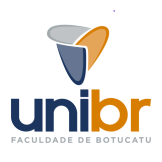 Engenharia de Produção 
8N
Desenvolvimento dos Projetos
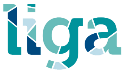 Desenvolvimento dos Projetos – Atividades indicadas pelo Professor(a) e supervisionadas pelo Tutor(a) (tarefas, pesquisas, leituras, estudos e outras atividades) para realização do projeto da disciplina, na plataforma Liga Online. O(a) aluno(a) tem autonomia para cumpri-las na biblioteca, laboratórios ou em casa, individualmente ou em grupo.
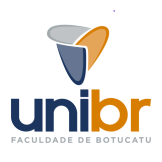 Engenharia de Produção 
9N
Desenvolvimento dos Projetos
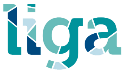 COMPONENTE CURRICULAR – Desenvolvimento de atividades relacionadas a TCC e Estágio Supervisionado.
Desenvolvimento dos Projetos – Atividades indicadas pelo Professor(a) e supervisionadas pelo Tutor(a) (tarefas, pesquisas, leituras, estudos e outras atividades) para realização do projeto da disciplina, na plataforma Liga Online. O(a) aluno(a) tem autonomia para cumpri-las na biblioteca, laboratórios ou em casa, individualmente ou em grupo.
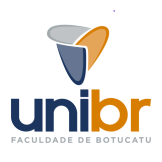 Engenharia de Produção 
10N
Desenvolvimento dos Projetos
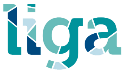 COMPONENTE CURRICULAR – Desenvolvimento de atividades relacionadas a TCC e Estágio Supervisionado.
Desenvolvimento dos Projetos – Atividades indicadas pelo Professor(a) e supervisionadas pelo Tutor(a) (tarefas, pesquisas, leituras, estudos e outras atividades) para realização do projeto da disciplina, na plataforma Liga Online. O(a) aluno(a) tem autonomia para cumpri-las na biblioteca, laboratórios ou em casa, individualmente ou em grupo.
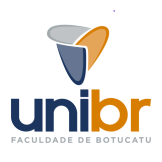 Engenharia Elétrica
1N
Desenvolvimento dos Projetos
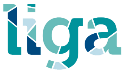 Desenvolvimento dos Projetos – Atividades indicadas pelo Professor(a) e supervisionadas pelo Tutor(a) (tarefas, pesquisas, leituras, estudos e outras atividades) para realização do projeto da disciplina, na plataforma Liga Online. O(a) aluno(a) tem autonomia para cumpri-las na biblioteca, laboratórios ou em casa, individualmente ou em grupo.
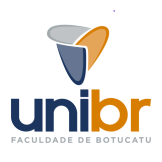 Engenharia Elétrica
2N
Desenvolvimento dos Projetos
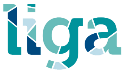 Desenvolvimento dos Projetos – Atividades indicadas pelo Professor(a) e supervisionadas pelo Tutor(a) (tarefas, pesquisas, leituras, estudos e outras atividades) para realização do projeto da disciplina, na plataforma Liga Online. O(a) aluno(a) tem autonomia para cumpri-las na biblioteca, laboratórios ou em casa, individualmente ou em grupo.
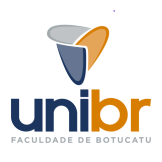 Engenharia Elétrica
3N
Desenvolvimento dos Projetos
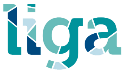 Desenvolvimento dos Projetos – Atividades indicadas pelo Professor(a) e supervisionadas pelo Tutor(a) (tarefas, pesquisas, leituras, estudos e outras atividades) para realização do projeto da disciplina, na plataforma Liga Online. O(a) aluno(a) tem autonomia para cumpri-las na biblioteca, laboratórios ou em casa, individualmente ou em grupo.
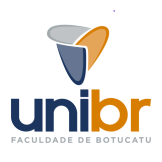 Engenharia Elétrica
4N
Desenvolvimento dos Projetos
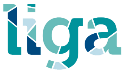 Desenvolvimento dos Projetos – Atividades indicadas pelo Professor(a) e supervisionadas pelo Tutor(a) (tarefas, pesquisas, leituras, estudos e outras atividades) para realização do projeto da disciplina, na plataforma Liga Online. O(a) aluno(a) tem autonomia para cumpri-las na biblioteca, laboratórios ou em casa, individualmente ou em grupo.
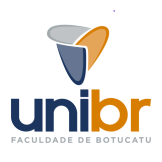 Engenharia Elétrica
5N
Desenvolvimento dos Projetos
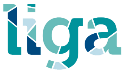 Desenvolvimento dos Projetos – Atividades indicadas pelo Professor(a) e supervisionadas pelo Tutor(a) (tarefas, pesquisas, leituras, estudos e outras atividades) para realização do projeto da disciplina, na plataforma Liga Online. O(a) aluno(a) tem autonomia para cumpri-las na biblioteca, laboratórios ou em casa, individualmente ou em grupo.
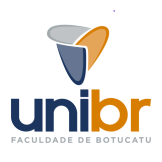 Engenharia Elétrica
6N
Desenvolvimento dos Projetos
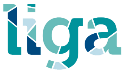 Desenvolvimento dos Projetos – Atividades indicadas pelo Professor(a) e supervisionadas pelo Tutor(a) (tarefas, pesquisas, leituras, estudos e outras atividades) para realização do projeto da disciplina, na plataforma Liga Online. O(a) aluno(a) tem autonomia para cumpri-las na biblioteca, laboratórios ou em casa, individualmente ou em grupo.
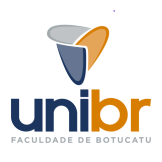 Engenharia Elétrica
7N
Desenvolvimento dos Projetos
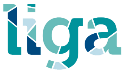 Desenvolvimento dos Projetos – Atividades indicadas pelo Professor(a) e supervisionadas pelo Tutor(a) (tarefas, pesquisas, leituras, estudos e outras atividades) para realização do projeto da disciplina, na plataforma Liga Online. O(a) aluno(a) tem autonomia para cumpri-las na biblioteca, laboratórios ou em casa, individualmente ou em grupo.
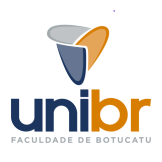 Engenharia Elétrica
8N
Desenvolvimento dos Projetos
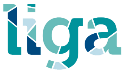 Desenvolvimento dos Projetos – Atividades indicadas pelo Professor(a) e supervisionadas pelo Tutor(a) (tarefas, pesquisas, leituras, estudos e outras atividades) para realização do projeto da disciplina, na plataforma Liga Online. O(a) aluno(a) tem autonomia para cumpri-las na biblioteca, laboratórios ou em casa, individualmente ou em grupo.
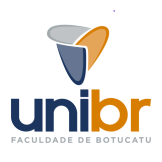 Engenharia Elétrica
9N
Desenvolvimento dos Projetos
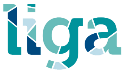 Desenvolvimento dos Projetos – Atividades indicadas pelo Professor(a) e supervisionadas pelo Tutor(a) (tarefas, pesquisas, leituras, estudos e outras atividades) para realização do projeto da disciplina, na plataforma Liga Online. O(a) aluno(a) tem autonomia para cumpri-las na biblioteca, laboratórios ou em casa, individualmente ou em grupo.
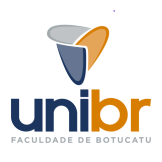 Engenharia Elétrica
10N
Desenvolvimento dos Projetos
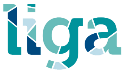 COMPONENTE CURRICULAR – Desenvolvimento de atividades relacionadas a TCC e Estágio Supervisionado.
Desenvolvimento dos Projetos – Atividades indicadas pelo Professor(a) e supervisionadas pelo Tutor(a) (tarefas, pesquisas, leituras, estudos e outras atividades) para realização do projeto da disciplina, na plataforma Liga Online. O(a) aluno(a) tem autonomia para cumpri-las na biblioteca, laboratórios ou em casa, individualmente ou em grupo.